The Simplified 2024-2025 FAFSA FORM
The 2024-2025 FAFSA application will feature significant changes due to the FAFSA Simplification Act, aiming to provide students with a more straightforward application process.
GET STARTED!
studentaid.gov
The 2024-2025 FAFSA will open December 2023.
Information will be pre-populated for several questions based on responses from the prior year’s FAFSA

If you have not completed a FAFSA ever, some information will be pre-populated by the information provided to create an FSA ID and Password.
PROVIDE CONSENT TO USE IRS DATA: Upon completing the FAFSA form for the first time, you and any required “contributors” must provide the necessary approval and consent to access data directly from the IRS.You must provide consent or your FAFSA will be rejected and you will not be eligible for Title IV financial aid.You must provide consent, even if you did not file a US tax return. You will need an FSA ID and password to complete your section of the FAFSA.
ANSWER ALL QUESTIONS ABOUT YOUR PERSONAL CIRCUMSTANCES: This section will determine if you need to provide anyone else’s information on the FAFSA and help you with options if you have “Unusual Circumstances.” According to federal guidelines, the following situations are not considered “unusual circumstances”:>  The unwillingness and/or inability of your parents to financially support you.>  Living on your own and paying your own bills.>  Parents not claiming a student as a dependent on their income taxes.If no other contributors are required, you will be routed through the form and asked to provide any additional information and list which colleges or universities you would like to receive your FAFSA.
USE THE PARENT WIZARD: Who is Your Parent for the FAFSA?
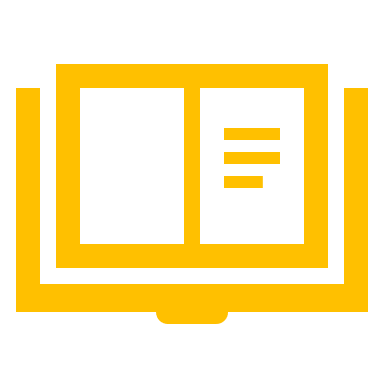 New legislation will require the biological or adoptive parent who provided the most financial support in the “prior-prior” tax year to complete the FAFSA, instead of the custodial parent, if your parents are separated or divorced.

You may also need to provide step-parent income if your parent is remarried.
What if my parent or stepparent does not want to provide their tax information for my FAFSA? 
Federal Aid Counselors can offer to talk directly with the parent or stepparent to explain why that information is needed and answer any questions, which sometimes puts them at ease about how their sensitive info will be used. However, we cannot provide tax advice.
6
INVITE YOU CONTRIBUTORS:  A FAFSA contributor refers to anyone who is asked to provide information on your FAFSA form.
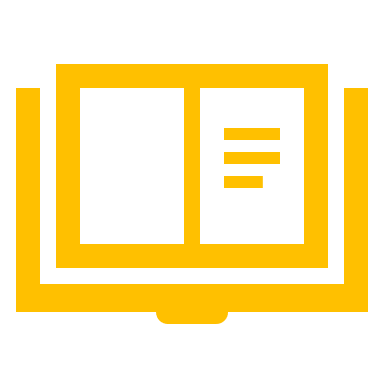 Contributors can be you (the student), a student’s spouse, a biological or adopted parent, or a parent’s spouse (stepparent). Each contributor will need to provide personal and financial information in their designated section of the FAFSA.
All contributors must provide consent or the FAFSA will be rejected and you will not be eligible for Title IV financial aid.
All contributors must provide consent, even if they did not file a US tax return. 
Contributors are required to create an FSA ID in order to log in and complete their section of the FAFSA. FSA IDs can be created online at www.studentaid.gov.
7
FREQUENTLY ASKED QUESTIONS
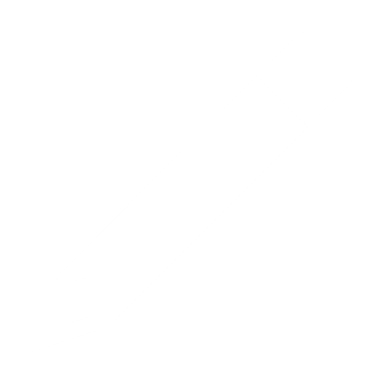 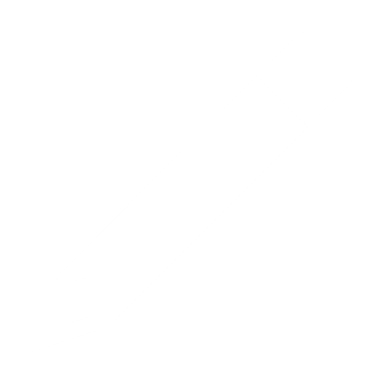 Can tax information be self-reported on  the FAFSA?  
After you provide consent on the FAFSA, if the IRS cannot transfer your Federal Tax Information (FTI) to your FAFSA application, the application will allow you to self-report it. Self-reporting one's tax information on the FAFSA does not override the requirement for each required contributor to provide consent on the FAFSA form. So two pieces - they need to provide consent, and we need to have their tax information, either directly from the IRS or self-reported manually on the FAFSA form.
What if my parents are not in the United States? 
Your parents' citizenship status doesn't affect your eligibility for federal aid. They cannot create an FSA ID, but you can complete the FAFSA on paper and ask for their signatures. For FAFSA purposes, you must provide your parents' income, no matter where they reside.
My parent remarried. Is the parent's spouse required to get an FSA ID as well? 
If the parent you indicate on the FAFSA is the parent who remarried, it'll depend on how they filed taxes. If they filed jointly, only one parent needs an FSA ID. If they filed separately, both parents would need their own FSA ID and provide their tax information.
8
If a parent does not want to or refuses to create an FSA ID, is there an alternative for that parent to provide consent, such as mailing a wet signed consent page?  There will be two alternative options for contributors to provide consent who do not want to or refuse to create an FSA ID:The first example would be the student applying using the paper FAFSA and obtaining wet signatures from all contributors, including the parents, who also affirm their consent.The other option is for the student completes their section and self-reports information for the parent section on the FAFSA form. When the student submits their FAFSA form without the parent's signature, it will be placed in rejected status by the FAFSA Processing System (FPS). The parent can then provide their signature and consent on a paper copy of the FAFSA Submission Summary. This method is not recommended due to complexity and increased processing time.
In what situations will there be a match with IRS, but IRS wouldn't provide information?
Fraud or identity theft are the most likely reasons for the IRS not providing tax information to the applicant or the contributor. If the contributor has been flagged by the IRS, possibly due to identity theft or a breach of some sort to their information, then the IRS response code will be IRS enabled to provide information.
10
UTILIZE THE FUTURE ACT DIRECT DATA EXCHANGE (FADDX):  This will happen automatically once consent is provided by you and your contributors.
Providing consent on the FAFSA to the disclosure of Federal Tax Information (FTI) from the IRS to the Department of Education through the FADDX.
The FADXX data exchange can also be used to confirm non-filing status.
Although the IRS data transfer process is changing, students and families will continue to use prior-prior year tax information when completing the FAFSA. The 2024-2025 FAFSA will be based on the 2022 tax year.
11
INDICATE WHICH COLLEGES WILL RECEIVE YOUR FAFSA
Select the colleges or universities you plan to attend by using the correct Federal School Codes.  You can list up to 20 schools. AACC’s Federal School Code is 002058.
12
ANSWER ANY ADDITIONAL QUESTIONS
Any questions regarding your sex, race, and ethnicity will have no effect on federal student aid eligibility and are included for statistical purposes and data collection only. In fact, schools won't even receive this data from the FAFSA.
13
REVIEW AND SUBMIT YOUR FORM Double-check the information provided, and submit the form once everything is accurate and complete.  You will be notified when contributors complete their portions of the FAFSA.
14
QUESTIONS?
FSA CUSTOMER SERVICE CENTER

https://fsapartners.ed.gov/help-center/fsa-customer-service-center
15
Anne Arundel Community College FAFSA SIMPLIFICATION RESOURCES
www.aacc.edu/fafsa-simplification
16
THANK YOU
AACC FINANCIAL AID OFFICE
410-777-2203
outreach@aacc.edu
www.aacc.edu